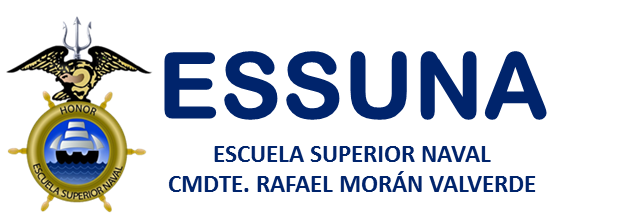 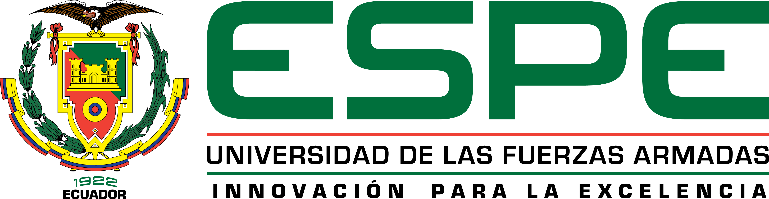 SOPORTE LOGÍSTICO INTEGRAL DEL SIMULADOR DE LA ESCUELA SUPERIOR NAVAL CMDTE. “RAFAEL MORÁN VALVERDE”
ELABORADO POR: 
GM 4/AB AISHLY JACQUELINE PANCHI PAREDES
DIRECTOR: MGS. MARJORIE PESANTES PIGUAVE
CODIRECTOR: MGS. GIOVANNA MORILLO GARCÉS
AGENDA
BIBLIOGRAFÍA
CONCLUSIONES Y RECOMENDACIONES
2
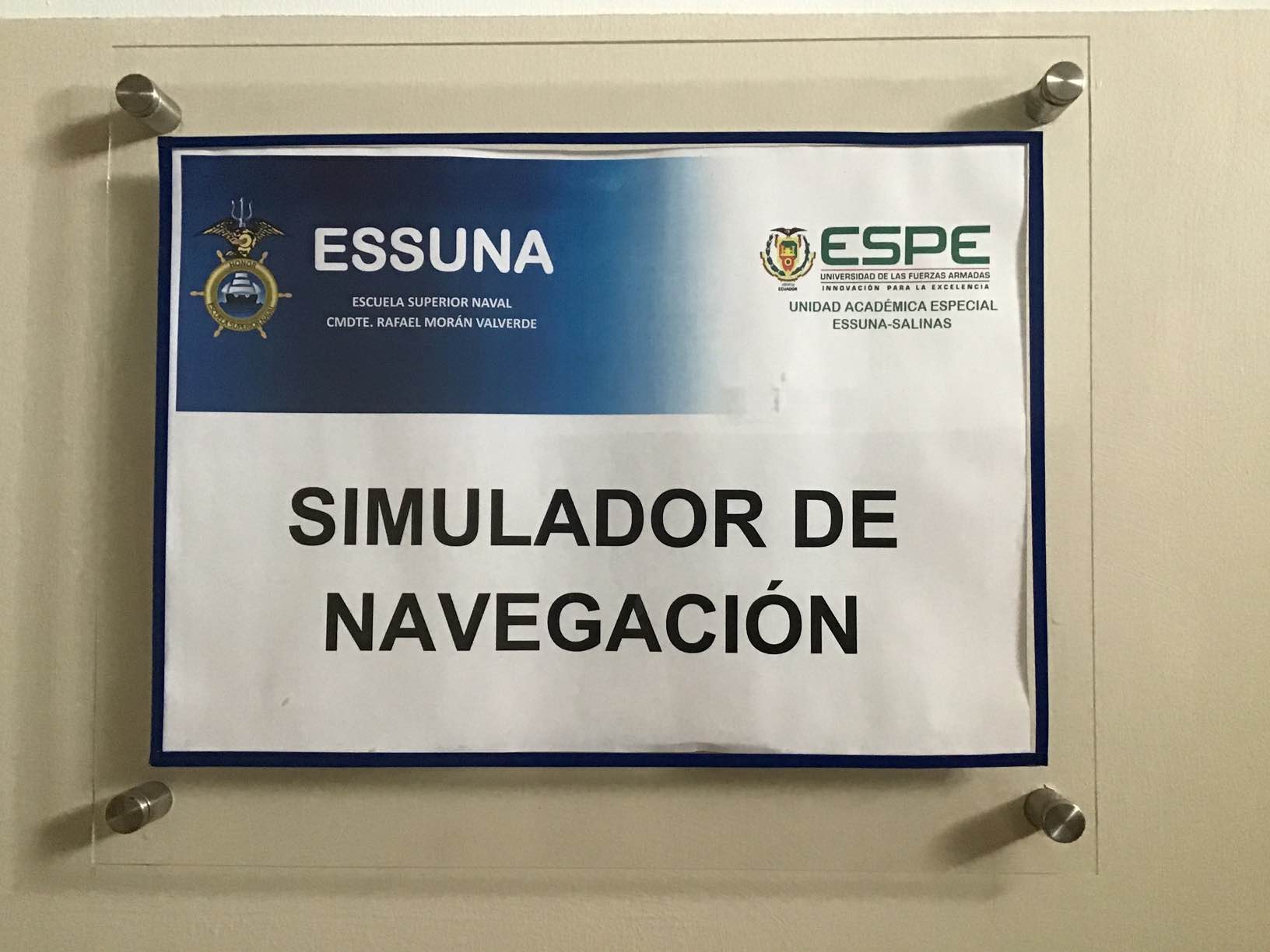 3
PROBLEMA
La carencia de un soporte logístico integral del simulador naval que se ajuste eficazmente a las necesidades actuales del personal de estudiantes y docentes. Permitiendo garantizar su uso adecuado y a su vez la prolongación de la vida útil de este equipo didáctico de navegación que posee la Escuela Superior Naval Cmdte. “Rafael Moran Valverde” para la formación de los Guardiamarinas.
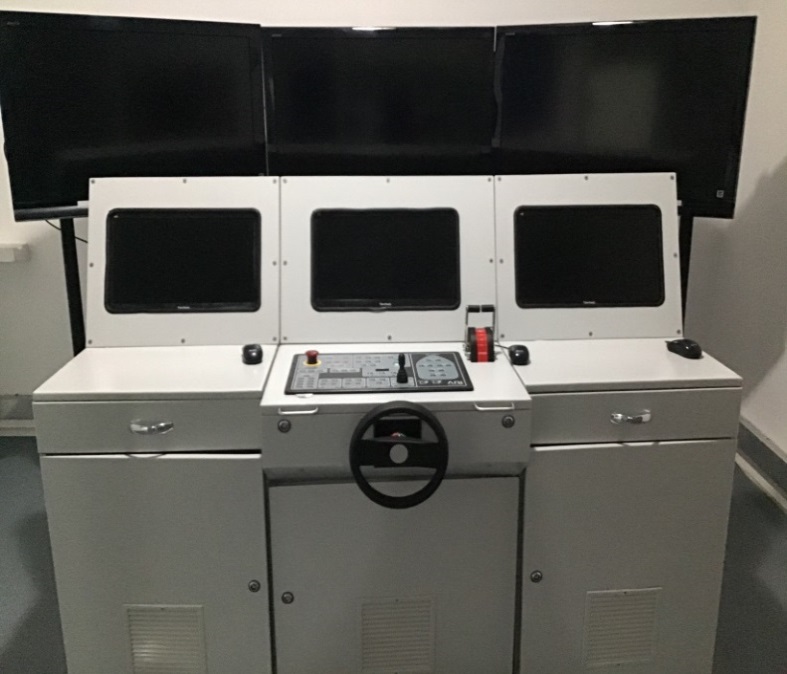 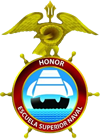 4
JUSTIFICACIÓN
La justificación de este trabajo se basa en determinar cuál es la importancia de contar con un soporte logístico integral que permita el continuo y correcto funcionamiento en condiciones óptimas del simulador de la Escuela Superior Naval “Cmdt. Rafael Moran Valverde”, para cumplir con un proceso de formación de manera práctica para el personal militar.
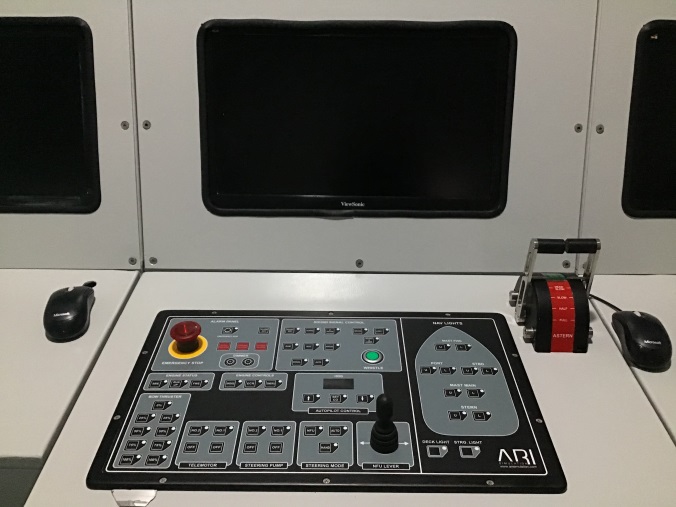 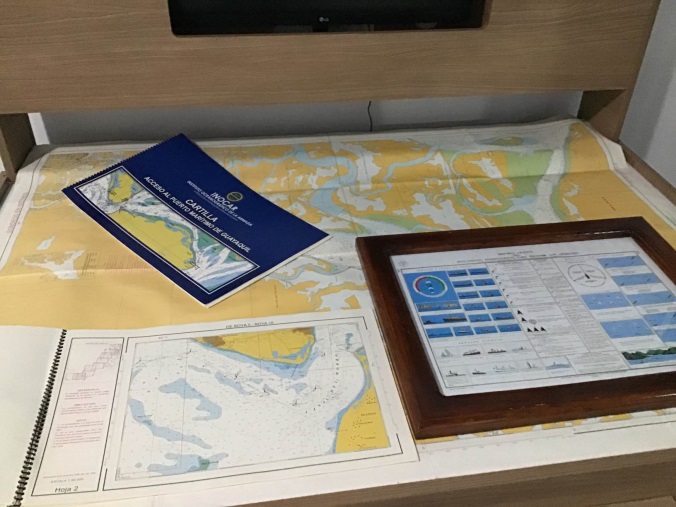 5
OBJETIVO GENERAL
Diseñar el soporte logístico integral para el simulador de la Escuela Superior Naval “Cmdt. Rafael Moran Valverde” mediante una investigación descriptiva y correlacional  que permita la determinación de los requerimientos logísticos exigidos para una correcta utilización del simulador naval como herramienta tecnológica de aprendizaje.
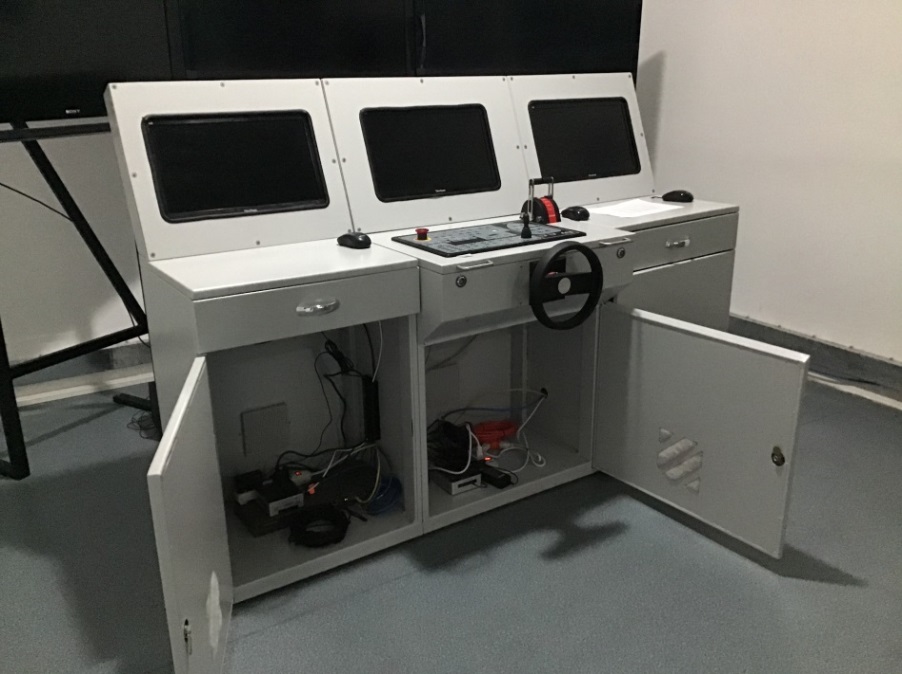 6
OBJETIVOS ESPECIFICOS
7
FUNDAMENTACIÓN TEÓRICA
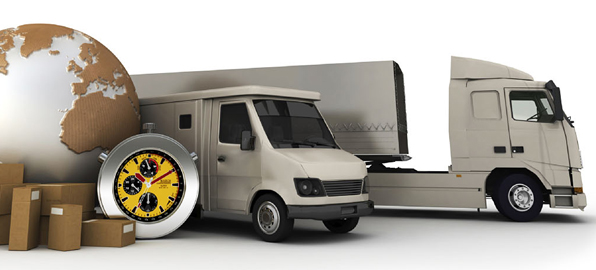 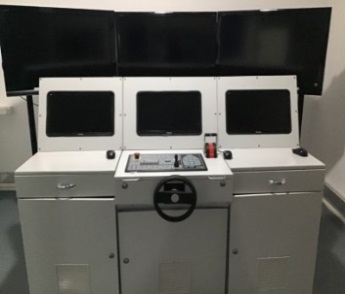 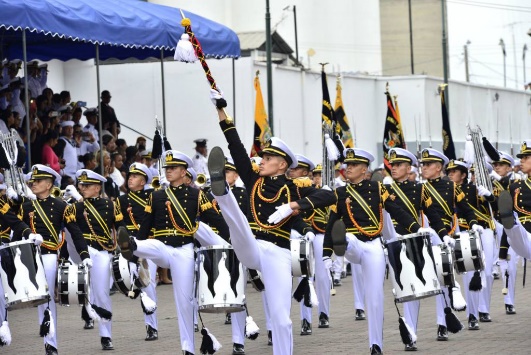 ESSUNA
ANTECEDENTES
2017
2018
SIMULADOR VIRTUAL
2019
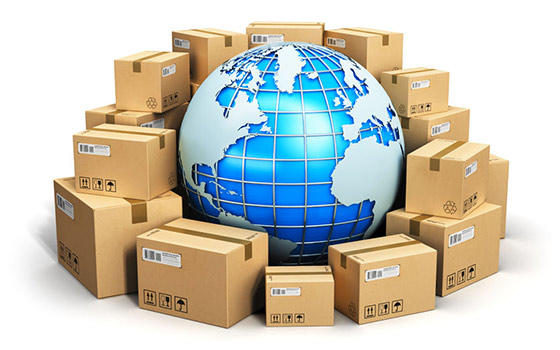 2020
8
FUNDAMENTACIÓN TEÓRICA
COMPONENTES PRINCIPALES
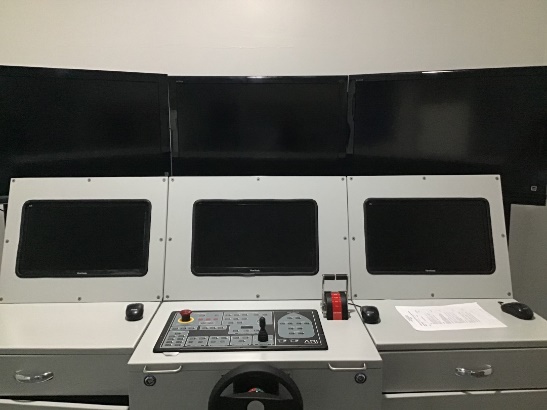 01 Simulador de puente DNV Clase B.
01 Estación de control para el instructor.
IMPLEMENTAR
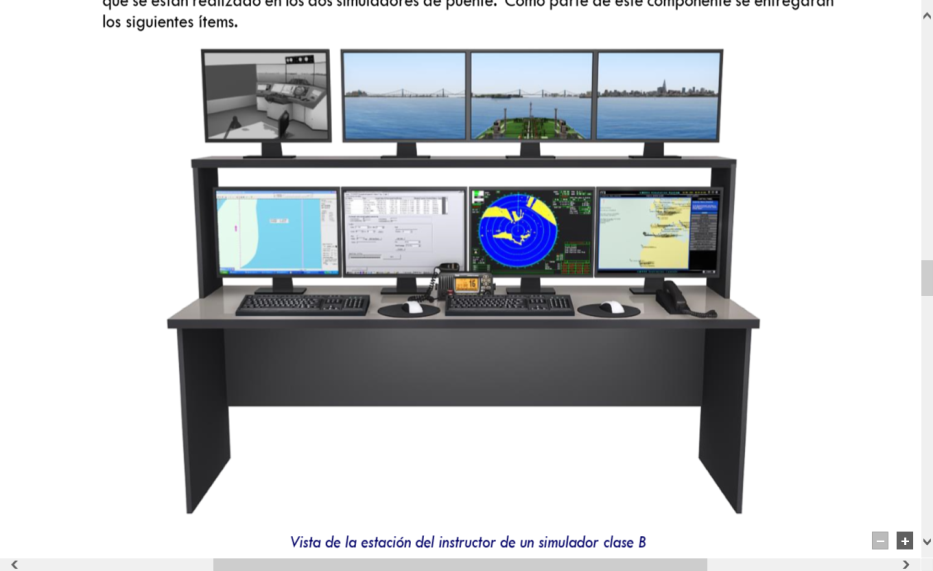 Simuladores navales con el equipamiento instalado en ESSUNA.
9
[Speaker Notes: CUADRO CELESTE: “infraestructura ya creada por la essuna debes explicarlo mas no es necesario este escrito.”
CUADRO NARANJA: “integración y puesta en marcha de los … ”]
FUNDAMENTACIÓN TEÓRICA
SIMULADOR DE PUENTE DNV CLASE B
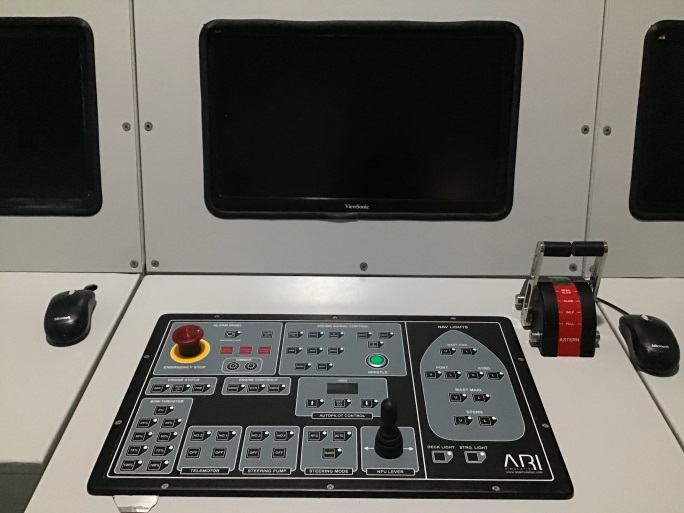 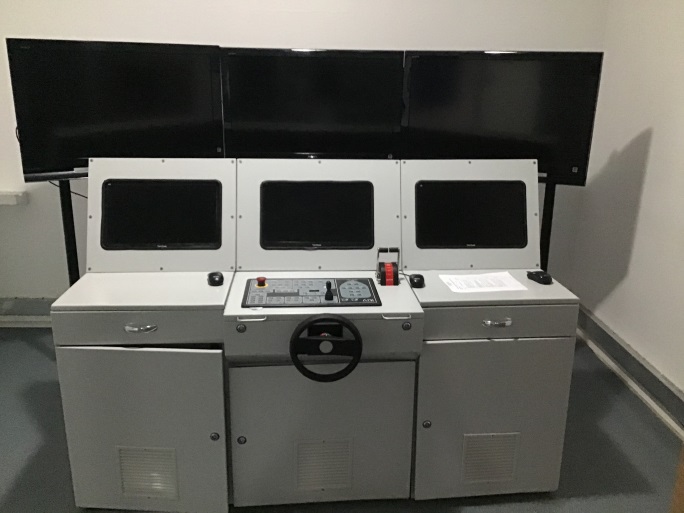 10
FUNDAMENTACIÓN TEÓRICA
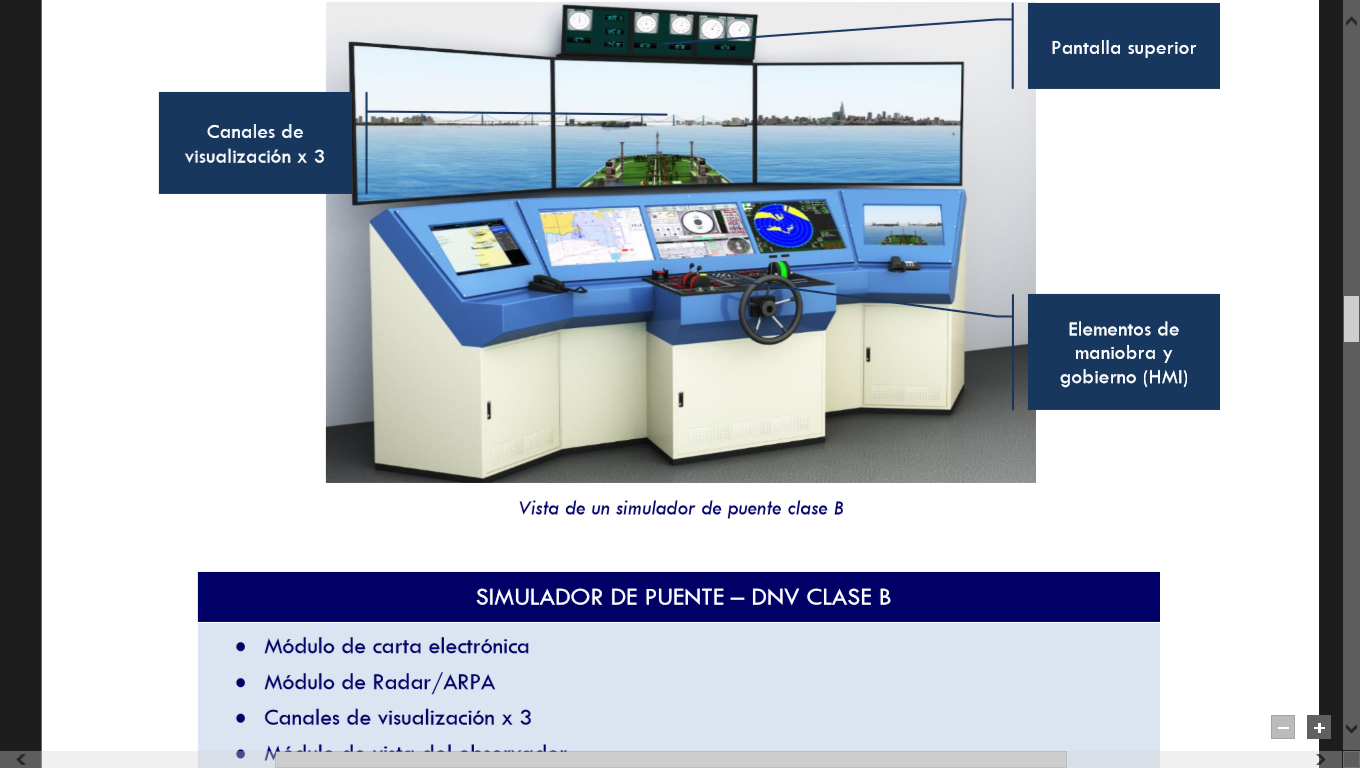 11
MARCO CONCEPTUAL
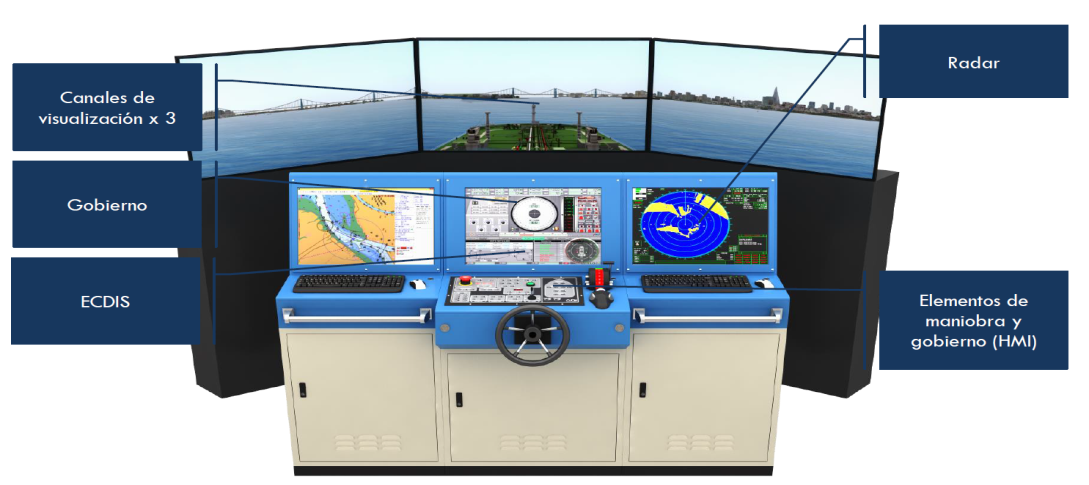 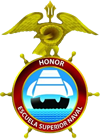 12
FUNDAMENTACIÓN METODOLÓGICA
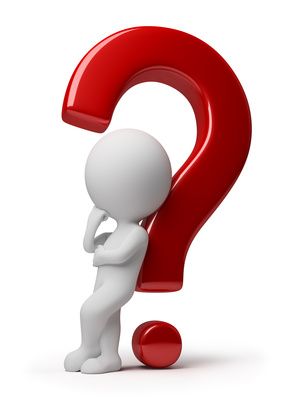 13
FUNDAMENTACIÓN METODOLÓGICA
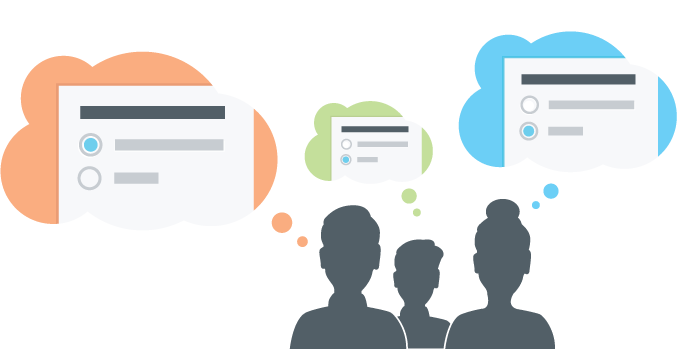 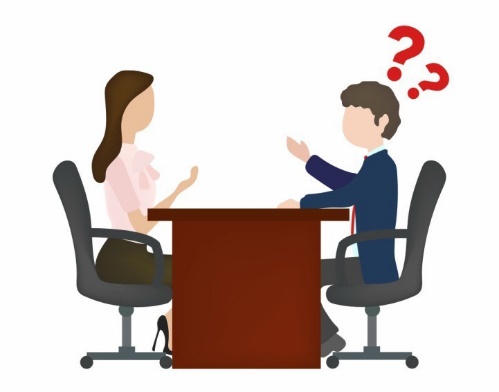 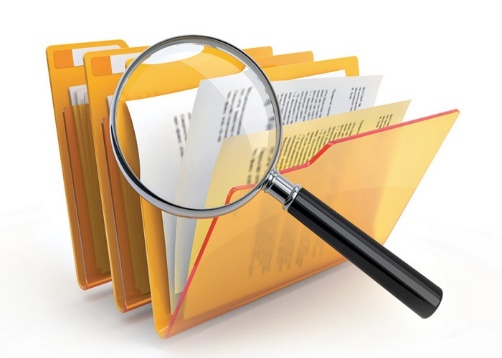 14
FUNDAMENTACIÓN METODOLÓGICA
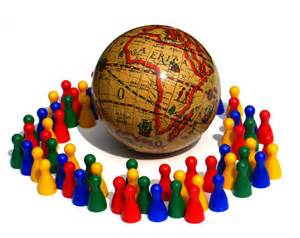 POBLACIÓN Y MUESTRA
15
FUNDAMENTACIÓN METODOLÓGICA
ENTREVISTA
16
RESULTADOS DE LAS ENTREVISTAS
17
RESULTADOS DE LAS ENTREVISTAS
18
RESULTADOS DE LAS ENCUESTAS
Pregunta 1: ¿Ha realizado prácticas en el simulador de la ESSUNA?
Pregunta 2: 
¿Cree usted que el personal que opera el simulador está calificado?
Pregunta 3: ¿Ha ocurrido algún problema al realizar prácticas en el simulador naval?
19
Pregunta 4: ¿Qué tipo de problemas?
Pregunta 5: ¿Cree usted que la operatividad del simulador puede mejorar?
Pregunta 6:
¿Está de acuerdo con que se requiere un plan de manejo integral del simulador?
20
SIMULADOR DE NAVEGACIÓN
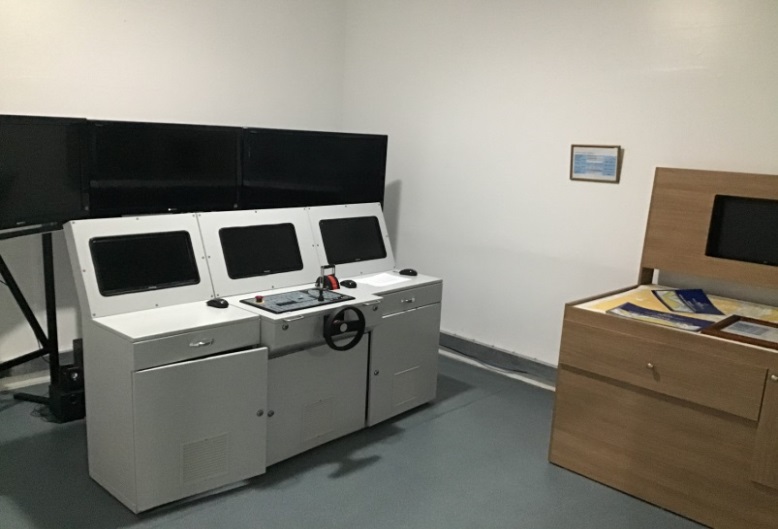 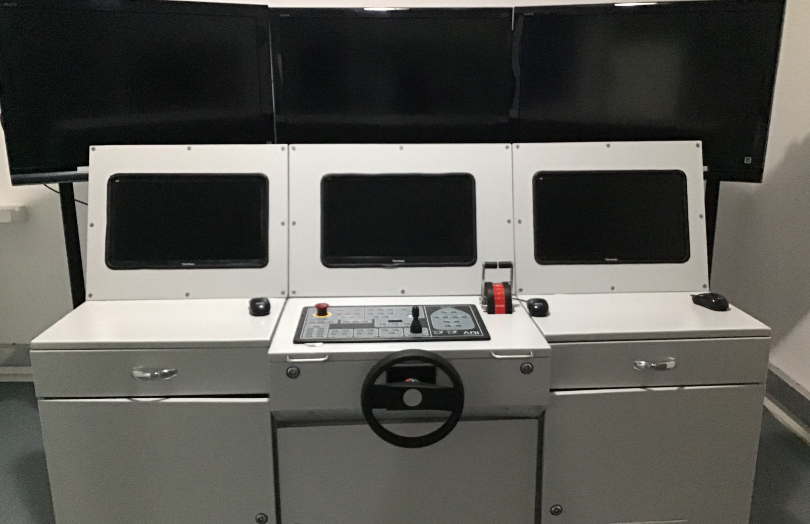 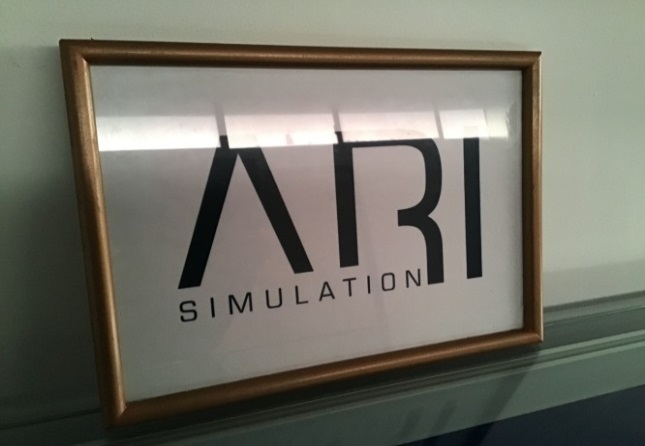 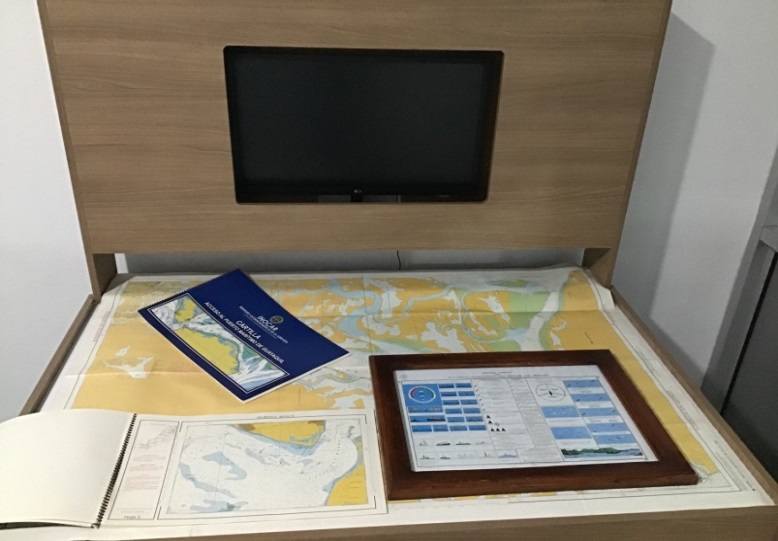 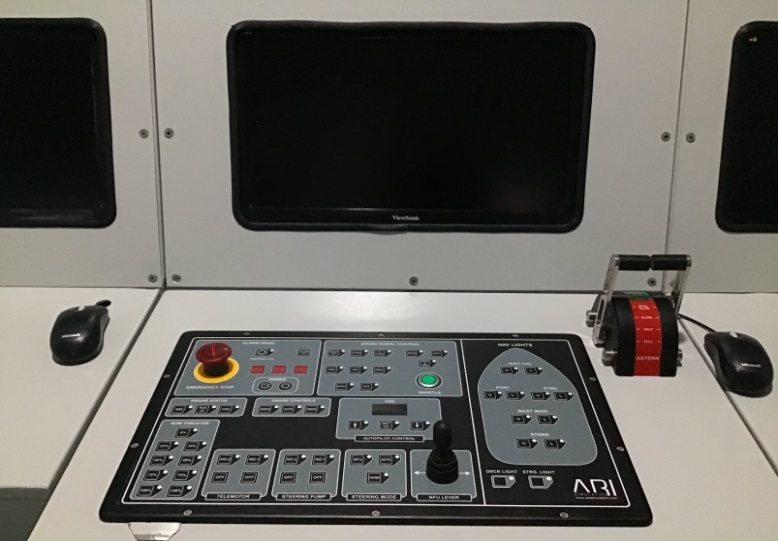 21
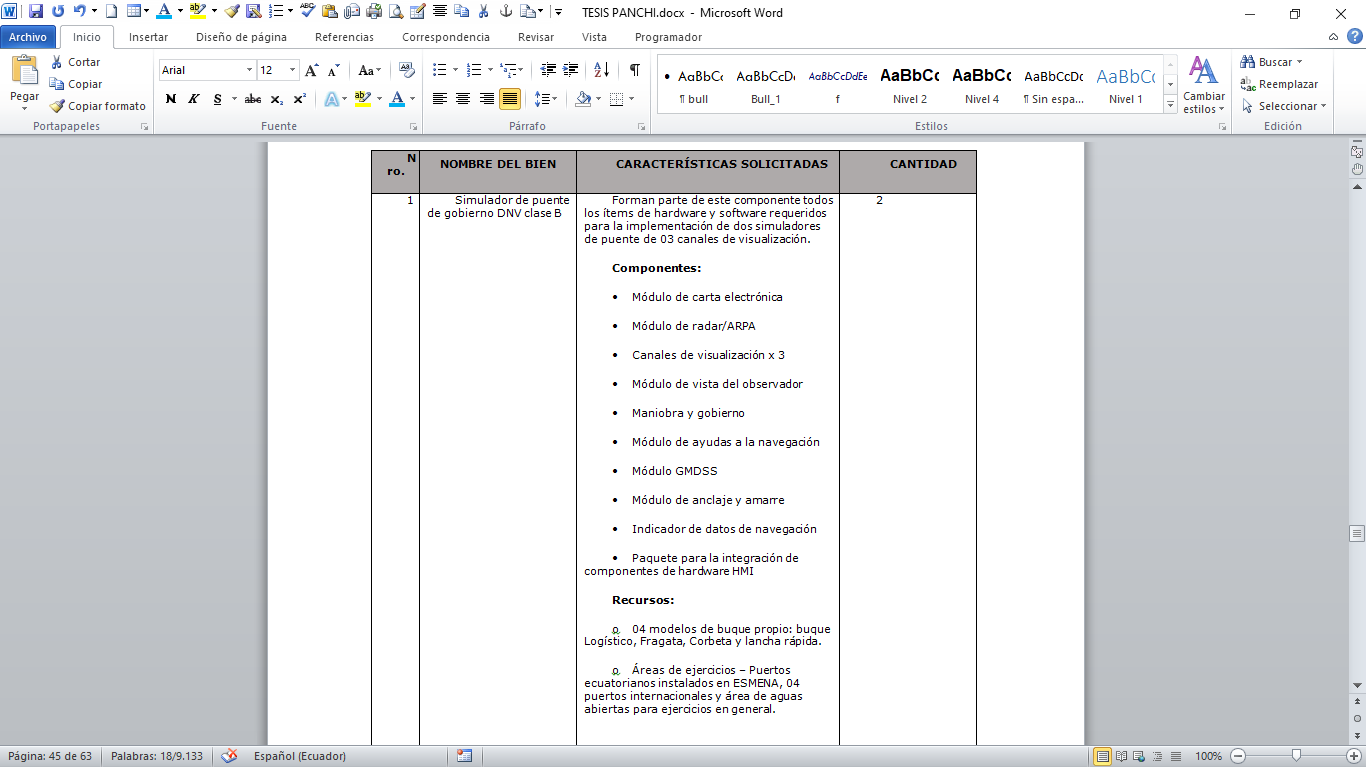 22
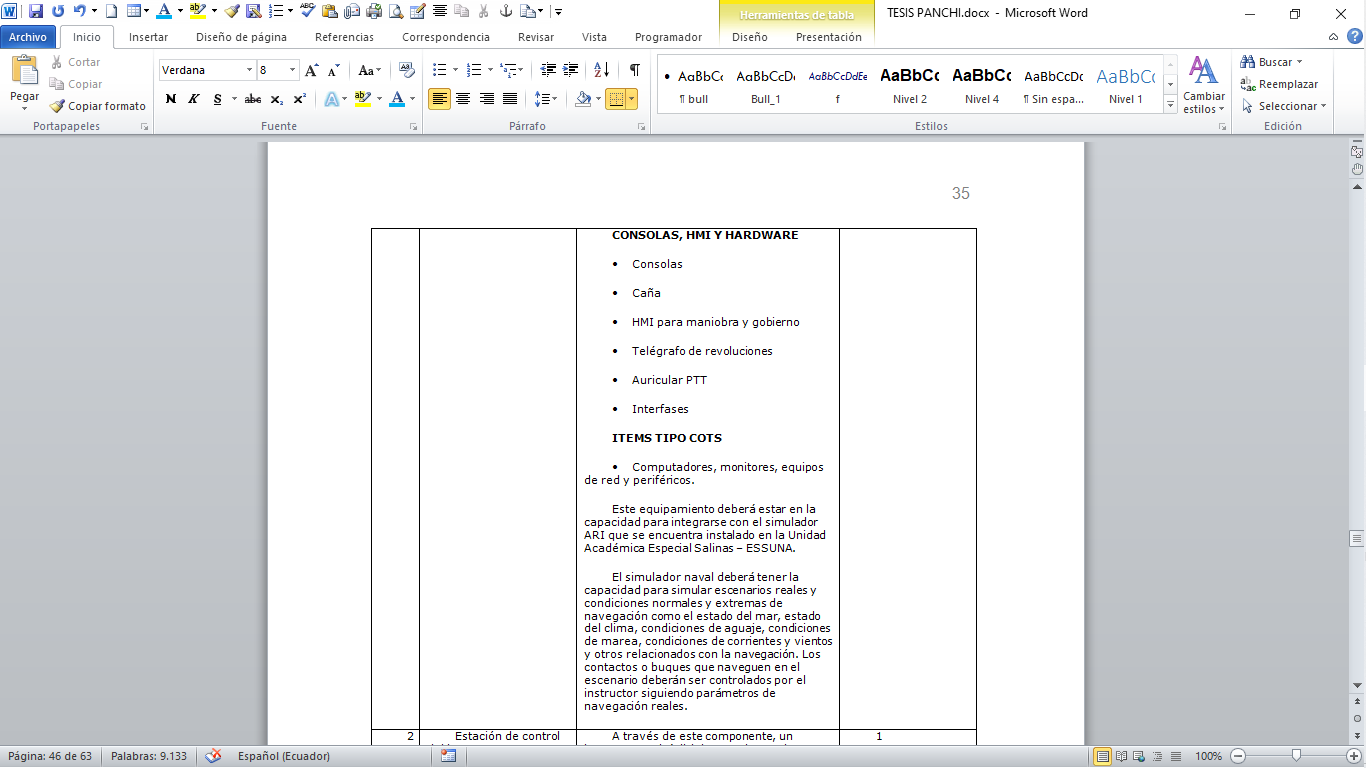 23
ACTIVIDADES PLAN DE ACCIÓN
24
RESULTADOS DE LA INVESTIGACIÓN
25
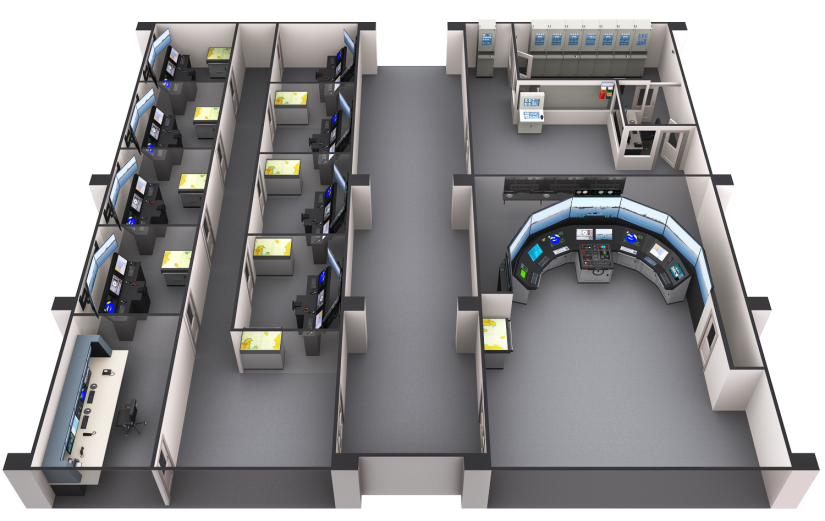 PROPUESTA
Software ARI para el simulador de navegación
Esta propuesta tiene como objetivo proveer software de simulación de navegación con licencia de instructor, alumno y escenario de la entrada del canal de Guayaquil para un mini puente en la Escuela Superior Naval. Se indica a continuación el detalle de los ítems de software que están siendo considerados.
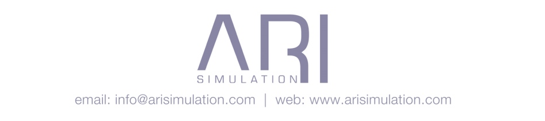 26
PROPUESTA
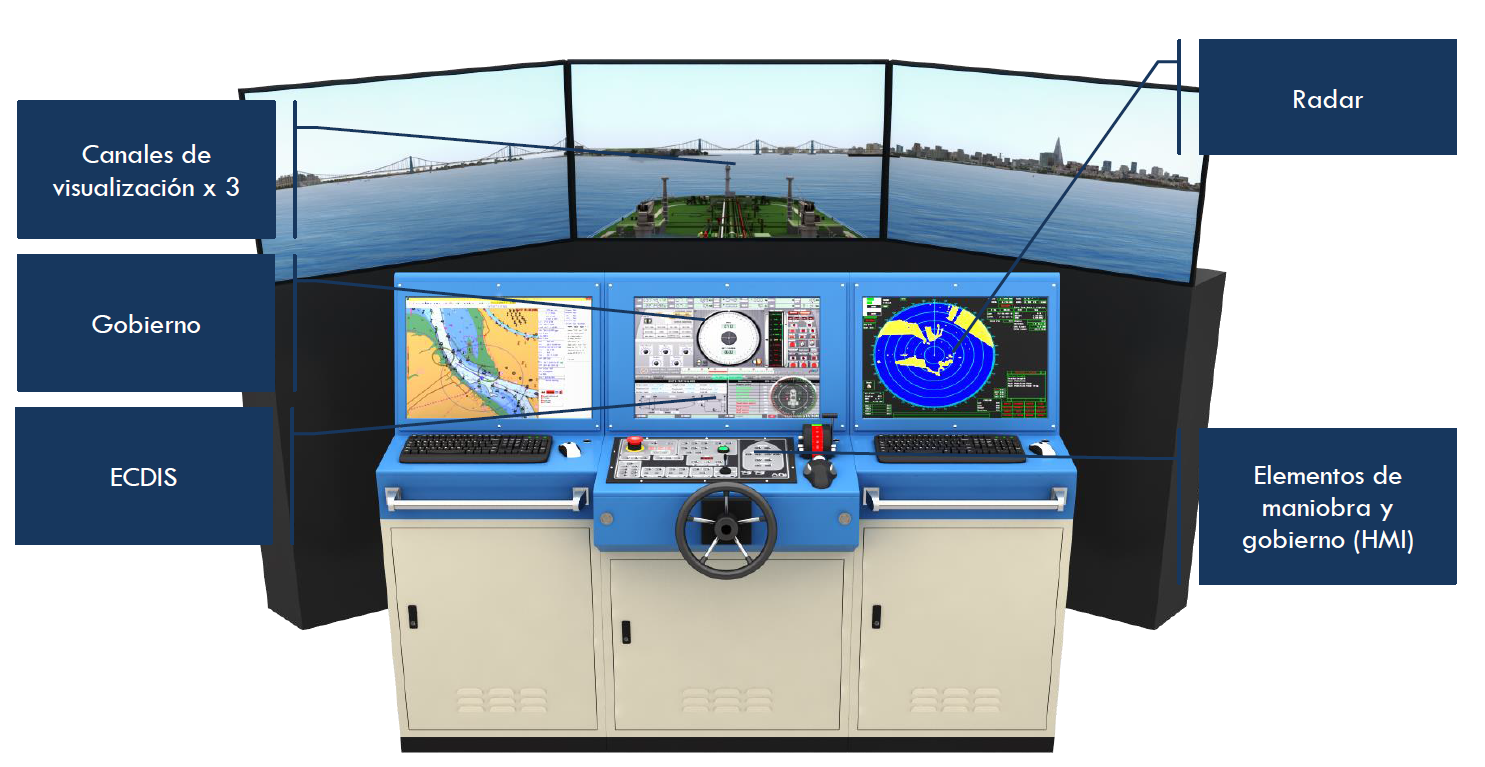 Nota: Se reutilizará los COTS, controles HMI y consolas ya instalados.
27
PRESUPUESTO
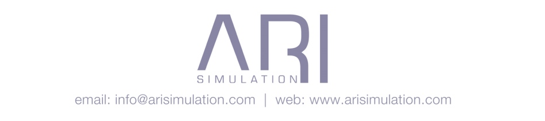 28
PROPUESTA
PERIODO DE ENTREGA
El plazo de entrega es de 7 días luego de la orden de compra oficial.
Se entregarán los siguientes documentos en Ingles:
Manual del instructor
Manual del operador/estudiante.
DOCUMENTACIÓN
Entrega del software por Internet.
 
La garantía para los entregables de ARI será 12 meses desde el encendido de los sistemas.
 
ARI proveerá hasta 40 horas de soporte remoto en horas laborables.
SERVICIOS DE ARI
VALIDEZ DE LA OFERTA
Esta oferta es válida por un período de 60 días. CERTIFICACIONES Y APROBACIONES
29
[Speaker Notes: ARI proveerá hasta 40 horas de soporte remoto en horas laborables a través de teléfono, correo y Skype.  El comprador puede contratar soporte remoto adicional a una tarifa diaria de USD 350]
PROPUESTA
VIABILIDAD ECONÓMICA
El presupuesto obtenido está en base en una propuesta comercial entregada a ESSUNA
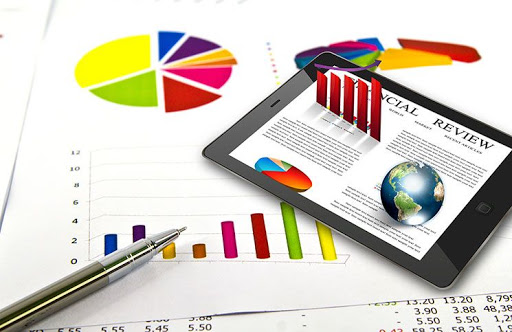 30
[Speaker Notes: ARI proveerá hasta 40 horas de soporte remoto en horas laborables a través de teléfono, correo y Skype.  El comprador puede contratar soporte remoto adicional a una tarifa diaria de USD 350]
CONCLUSIONES
Se ha diseñado un plan de acción como soporte logístico integral del simulador de la Escuela Superior Naval Cmdt. “Rafael Moran Valverde”, mediante la identificación de los requerimientos logísticos necesarios, en listando las actividades a ejecutar con la finalidad de un óptimo funcionamiento de este equipo.
El  soporte logístico integral permite mediante el planteamiento del presupuesto un reajuste de costos según el grado de importancia de las necesidades de simulador, permitiendo reducir costes en la eliminación de objetos obsoletos y destinar  mayor parte económica en la adquisición del software, equipos operativos y formación del personal naval.
La propuesta de un plan de acción del soporte logístico integral para el simulador; garantiza un mayor número de horas de prácticas para la formación de los guardiamarinas y permite actuar con rapidez ante cualquier incidencia de fallo que presente el simulador, siendo esto de gran beneficio en el proceso de formación de los guardiamarinas.
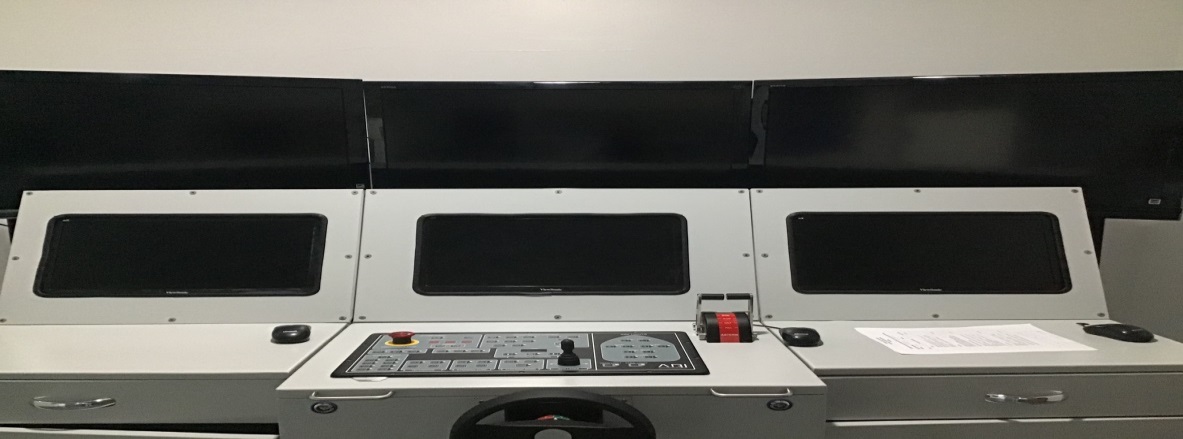 31
RECOMENDACIONES
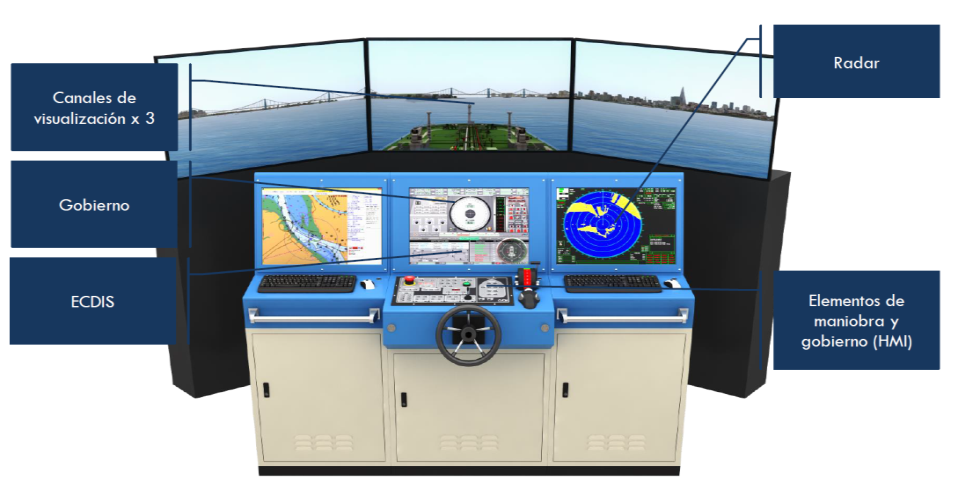 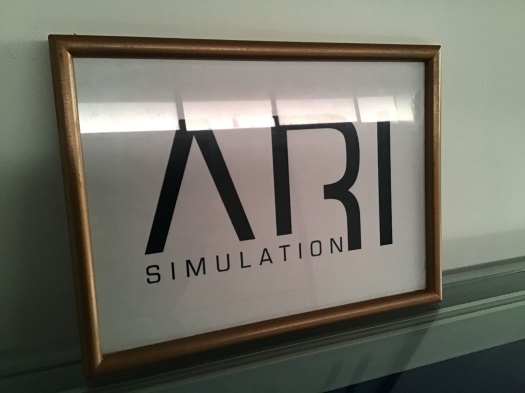 32
BIBLIOGRAFÍA
ARI SIMULATION . (s.f.). Obtenido de http://etechsolutionscorp.com/media/products/simulator/Simuladores%20Mar%C3%ADtimos%20-%20Espanol.pdf
Cotrolaría general del Estado . (2016). Reglamento de bienes . 
Creación de empresa . (2016). creacionempresagrupo4.blogs. Obtenido de http://creacionempresagrupo4.blogspot.com/2016/12/que-es-un-plan-de-accion.html
Definicion.de. (28 de Marzo de 2018). Obtenido de https://definicion.de/oceanografia/
Elordenmundial.com. (14 de Diciembre de 2012). Obtenido de https://elordenmundial.com/el-transporte-maritimo/
Gutierrez, V. (s.f.). Obtenido de https://es.scribd.com/doc/6490905/Plan-de-Accion?fbclid=IwAR3FuobeOWddkK6JWNlBFNOHa7T9XyvXitFeW5tBloc7Ph-HbIcgpWT_Qe8
Imo.org. (2020). Obtenido de http://www.imo.org/es/About/Paginas/Default.aspx
Inza, A. U. (2006). Logística integral: La gestión operativa de la empresa. 
Oliva, E. (26 de Abril de 2016). Principios Logísticos.
Perea, D. R., & Zulueta, D. P. (1995). SciELO. Obtenido de http://scielo.sld.cu/scielo.php?script=sci_arttext&pid=S0864-21411995000100002
REGLAMENTO DE REGIMEN ACADEMICO CONSEJO EDUCACION SUPERIOR . (2017). Obtenido de https://www.ces.gob.ec/lotaip/2018/Enero/Anexos%20Procu/An-lit-a2-Reglamento%20de%20R%C3%A9gimen%20Acad%C3%A9mico.pdf
Riquelme, B. (2011). La evolución de la logística, el apoyo logístico integrado. Revismar, 245-250.
Scribd.com. (Marzo de 2011). La evolución de la logística, el apoyo logístico integrado. Revismar, 245-250. Obtenido de https://revistamarina.cl/revistas/2011/3/riquelme.pdf
Tejero, J. J. (2015). Logística integral: La gestión operativa de la empresa. 
TIPOS DE SIMULADORES MARÍTIMOS PROFESIONALES. (2015). Sector Maritimo Ingeniería Naval . Obtenido de https://sectormaritimo.es/tipos-de-simuladores-maritimos-profesionales
33
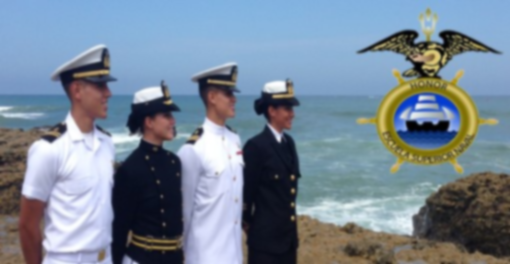 GRACIAS